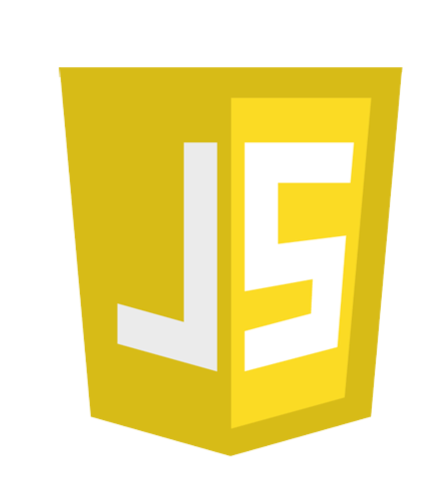 Jquery, requêtes http, JSON et AJAX
Introduction àJQuery
Département d’informatique
Collège Lionel-Groulx
Jquery – Les bases
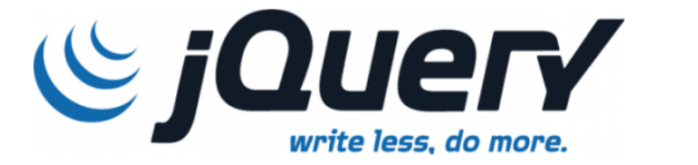 jQuery est une bibliothèque JavaScript 
     créée par John Resig en 2006.
jQuery simplifie la navigation dans les documents HTML, la gestion des événements, l'animation et les interactions Ajax pour un développement Web rapide. 
jQuery est une boîte à outils JavaScript conçue pour simplifier diverses tâches en rédigeant moins de code.
Jquery – Que peut-on faire ?
Manipulation du DOM.
Gestion des événements - jQuery offre un moyen élégant de capturer une grande variété d’événements.
S’intègre très bien avec la technologie AJAX.
Animations - jQuery est fourni avec de nombreux effets d'animation.
Prise en charge de plusieurs navigateurs
Jquery – Un petit exemple
Voici un bout de code avec Javascript pour changer la couleur de toute les balises « li »
             Version JavaScript				Version JQuery
let elementLi = document.querySelectorAll("li");

for (let li of elementLi)
{
    li.classList.add("red");
}
$("li").addClass("red");
Jquery – Installation
Il n’y a pas vraiment d’installation proprement dite.  Jquery vient en 2 versions de fichier.  On y fait référence dans notre page Web tout simplement.

1ère façon:  Télécharger le fichier à partir du site de Jquery

2 fichiers sont disponibles:				
En mode production: jquery.#version.js		
En mode développement:  jquery.#version.min.js
On y fait référence avec:  <script src="dossier_jquery/jquery.3.3.1.min.js"></script>

2ème façon (méthode conseillée):
En insérant une référence sur le fichier à partir d’un gestionnaire de contenu
<script src="https://ajax.googleapis.com/ajax/libs/jquery/3.3.1/jquery.min.js"></script>
Jquery – Installation
La 2ème méthode est nettement à privilégier et le plus simple consiste à faire référence au fichier jquery.js sur un CDN (pour Content Delivery Network). Constitués d'ordinateurs reliés en réseau via Internet, ces éléments d'infrastructure coopèrent pour mettre à disposition aussi vite que possible la bibliothèque jQuery. Vous pouvez utiliser les CDN jQuery, Google ou Microsoft. Voici les adresses correspondantes :
Jquery – Installation
2ème façon (méthode conseillée):

En insérant une référence sur le fichier à partir d’un gestionnaire de contenu dans la balise <head>






Votre serveur répondra plus rapidement que si celui-ci avait à envoyer le fichier localement sur l’ordinateur du client.
De plus, il y a bien des chances que ce fichier soit déjà en cache dans le navigateur du client si celui-ci a visité d’autres sites utilisant jQuery.
<head>
    <title>Titre</title>
    <meta http-equiv="Content-Type" content="text/html; charset=iso-8859-1" />
    <script src="http://ajax.googleapis.com/ajax/libs/jquery/1/jquery.min.js"></script>
</head>
Jquery – Attendre le chargement de la page
Quand on fait appel à un script,  il se peut que celui-ci ne répondre pas ou qu’il n’exécute pas adéquatement le code.  Ceci est dû au fait que le document n’est pas encore complètement chargé par le navigateur.  La structure DOM n’est donc pas encore complète et on fait référence à des identificateurs non encore présents.

De façon à s’assurer que le document est bien chargée, nous attendons que l’événement de chargement se complète et que le navigateur nous l’indique.

En jQuery, nous attendrons le chargement avec:
jQuery(document).ready(function()
{
           // Du code en jQuery va pouvoir être tapé ici !
});
Jquery – jQuery()  et $()
Il y a encore mieux ! 

L'ensemble du framework jQuery repose sur une seule fonction. C'est la fonction la plus importante du framework, vous devrez toujours l'utiliser dès qu'il s'agira de développer en jQuery. Cette fonction, c'est tout bêtement la fonction jQuery() !

$() un alias de jQuery()

Alors comme on a trouvé que c'était trop long d'écrire jQuery() pour appeler la fonction, on s'est dit qu'on allait créer un alias pour pouvoir l'appeler plus facilement. Ainsi, il faut savoir que la fonction jQuery peut aussi s'appeller avec $(). Le reste du code reste exactement le même.
$(document).ready(function()       //  $()  au lieu de $(document)  fait la même chose aussi 
{
           // Du code en jQuery va pouvoir être tapé ici !
});
jQuery - Principe
Ainsi, pour agir avec les éléments d'une page web, on réalisera ce qu'on appelle couramment un « ciblage d'élément », qui représentera une balise, par exemple. On agira ensuite dessus grâce à des méthodes. Pour que vous ayez un aperçu, voici un code fictif tout simple usant du principe de jQuery :

$('monElement').maMethode();

Je cible dans un premier temps mon élément qui jouera le rôle d'objet, grâce à un sélecteur.   Je peux ensuite agir dessus grâce à une méthode !
jQuery - Principe
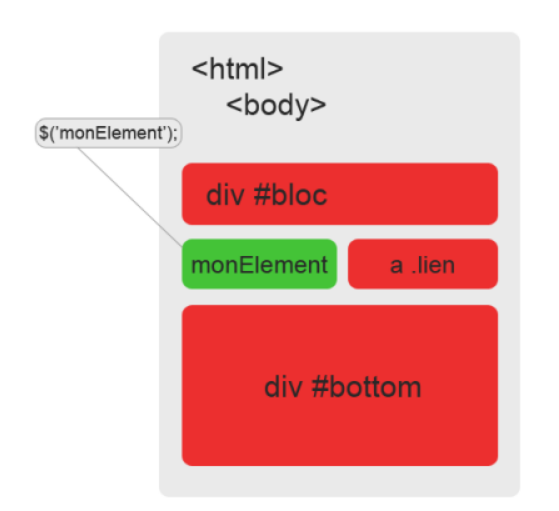 On peut accéder à une balise en utilisant la syntaxe des sélecteurs css.  On obtient un objet sur cet élément que l’on peut manipuler aisément.

   $(sélecteur css).méthode()
jQuery – Sélecteurs css
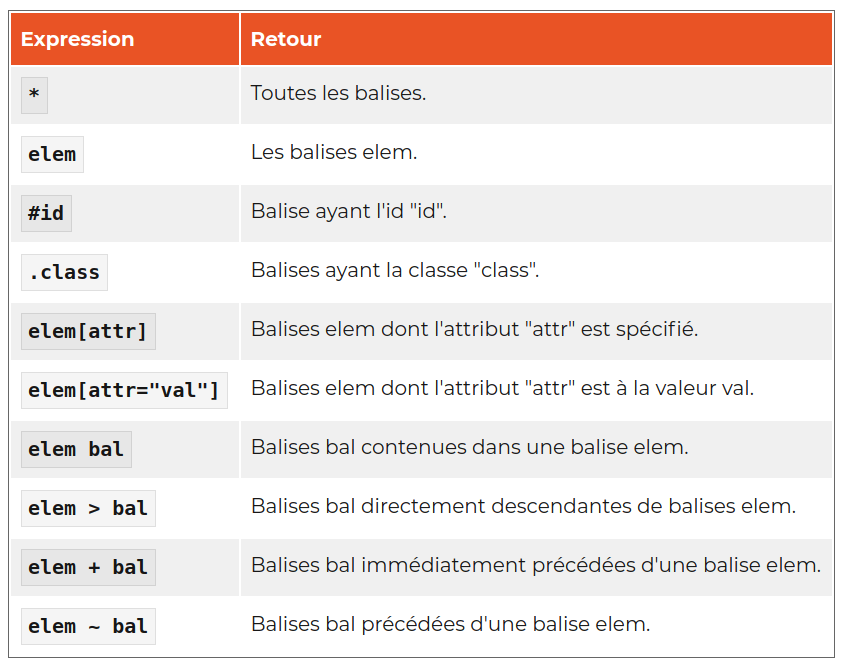 jQuery – Sélecteurs css - suite
Sélecteurs spécifiques à jQuery
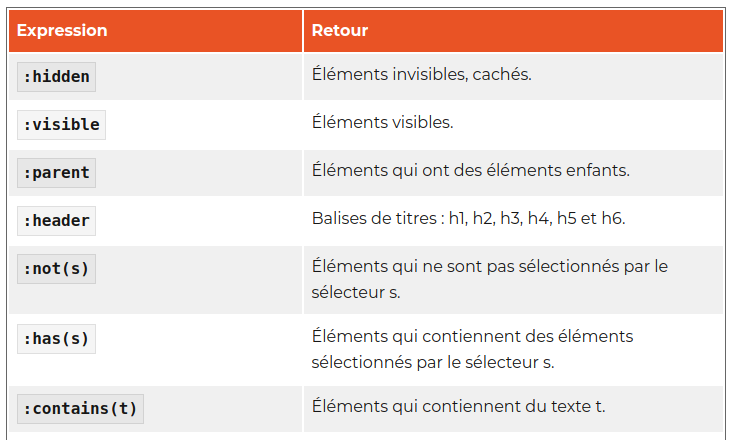 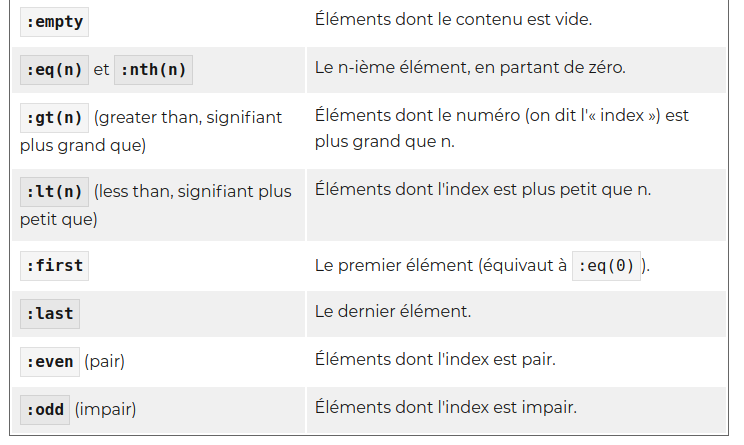 jQuery – Sélecteurs css - suite
Sélecteurs spécifiques aux formulaires

On peut donc récupérer la valeur d’un
Radio bouton ayant le name = « name » comme ceci:

if ($("input[name='name']:checked").val()) 
{
   // Récupérer la valeur
   let valeur = $("input[name='name']:checked").val()
}
else
{
    //Aucun bouton radio n’est sélectionné
}
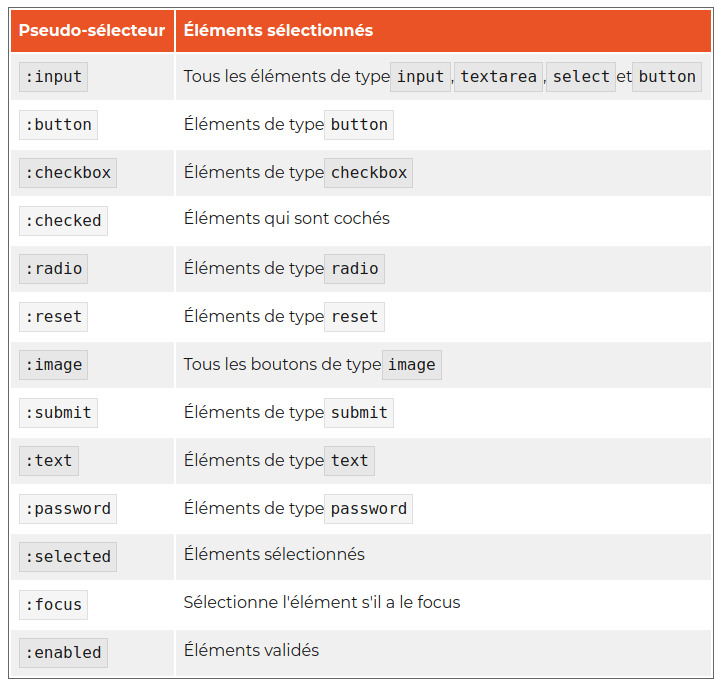 jQuery – Exemples
Soit le code html suivant:

 <body>
    <ul id="premierul" class="rouge">
      <li class="impair">premier élément de la liste à puces</li>
      <li class="pair">deuxième élément de la liste à puces</li>
      <li class="impair">troisième élément de la liste à puces</li>
    </ul>
    <div>
      <ul class="bleu">
        <li class="impair">premier élément de la liste à puces</li>
        <li class="pair">deuxième élément de la liste à puces</li>
        <li class="impair">troisième élément de la liste à puces</li>
      </ul>
    </div>
    <ol class="rouge">
      <li>premier élément de la liste numérotée</li>
      <li>deuxième élément de la liste numérotée</li>
      <li>troisième élément de la liste numérotée</li>
    </ol>
let premierUL = querySelector("ul");
let groupeUL = querySelectorAll("ul");

let lesUlBleu = querySelectorAll("ul.bleu");

Deviennent avec jQuery:

let premierUL = $("#premierul");
let groupeUL = $("ul");

let lesUlBleu = $("ul.bleu");
jQuery – Appliquer une action
Soit le code html suivant:

 <body>
    <ul id="premierul" class="rouge">
      <li class="impair">premier élément de la liste à puces</li>
      <li class="pair">deuxième élément de la liste à puces</li>
      <li class="impair">troisième élément de la liste à puces</li>
    </ul>
    <div>
      <ul class="bleu">
        <li class="impair">premier élément de la liste à puces</li>
        <li class="pair">deuxième élément de la liste à puces</li>
        <li class="impair">troisième élément de la liste à puces</li>
      </ul>
    </div>
    <ol class="rouge">
      <li>premier élément de la liste numérotée</li>
      <li>deuxième élément de la liste numérotée</li>
      <li>troisième élément de la liste numérotée</li>
    </ol>
Toujours en jQuery:

Faire disparaître la deuxième série d’éléments:

$("ul.bleu").hide();

ou

$("ul:eq(1)").hide();
jQuery – Appliquer une action
Soit le code html suivant:

 <body>
    <ul id="premierul" class="rouge">
      <li class="impair">premier élément de la liste à puces</li>
      <li class="pair">deuxième élément de la liste à puces</li>
      <li class="impair">troisième élément de la liste à puces</li>
    </ul>
    <div>
      <ul id="deuxiemeul" class="bleu">
        <li class="impair">premier élément de la liste à puces</li>
        <li class="pair">deuxième élément de la liste à puces</li>
        <li class="impair">troisième élément de la liste à puces</li>
      </ul>
    </div>
    <ol class="rouge">
      <li>premier élément de la liste numérotée</li>
      <li>deuxième élément de la liste numérotée</li>
      <li>troisième élément de la liste numérotée</li>
    </ol>
Exercices:

Comment faire disparaître la balise ayant le id égal à « deuxiemeul » ?


Comment faire disparaître  tous les éléments de classe impair ?

Comment faire disparaître avec une animation de temps et apparaître avec une animation de temps ?  (hide() et show() peuvent recevoir des valeurs en ms)
[Speaker Notes: $("#deuxiemeul").hide();
$('li[class="impair"]')]
jQuery – Objet sélectionné
Quelle est la nature de l’objet retourné par jQuery ?

Le résultat retourné par la fonction $() est un objet jQuery. Cet objet ressemble à un tableau : il a une propriété length et les éléments sélectionnés peuvent être accédés par un indice. Par exemple :

$('a').length retourne le nombre de liens hypertextes contenus dans la page.

$('ul.bleu').length retourne le nombre de balises <ul> de classe bleu.

$('li[class="impair"]').length retourne le nombre de balises <li> qui ont un attribut class de valeur impair.


Par exemple :
	$('a')[0] retourne le premier lien hypertexte de la page.

	$('ul.bleu')[3] retourne la quatrième balise <ul> de classe bleu.

	$('body')[0] est équivalent à document.body.
[Speaker Notes: $("ul li:eq(1)").hide();
$('li[class="impair"]')]
jQuery – Événements
En JavaScript, nous avons vu comment réagir à un événemenrt.  Par exemple, pour intercepter le click sur un bouton ayant l’id « myBtn », on faisait généralement le code suivant:

document.getElementById("myBtn").addEventListener("click", Nom_fonction);

Nom_fonction()
{
    //Code ici…
}

Ou avec une fonction anonyme:

document.getElementById("myBtn").addEventListener("click", function(){
     //Code ici…
});

Avec jQuery, on pourra faire ceci:

	$("#myBtn").click(function(){
    		// Le code a exécuter !
	});
jQuery – Événements
Quelques évènements incontournables

L'écoute sur la souris				L'écoute sur le clavier
jQuery – Événements
Exemple

L'écoute du clavier pour connaître la touche enfoncée:
$(document).keyup(function(touche){ // on écoute l'évènement keyup()

    var appui = touche.keyCode; // le code est récupéré par la propriété keyCode

    if (appui == 13){ // si le code de la touche est égal à 13 (Entrée)
        alert("Vous venez d'appuyer sur la touche Entrée !"; // on affiche une alerte
    }
});
jQuery – Événements
Quelques évènements incontournables

Les formulaires
jQuery – Événements
Jquery offre la possibilité d’écouter des événements à la manière de addEventListener. Pour écouter un événement, il suffit de réaliser le même schéma de code qu'avec addEventListener(). C'est-à-dire que l'on va donner dans un premier temps le type d'évènement, puis la fonction de callback à exécuter :

La syntaxe est similaire grâce à la méthode « on » :



Concrètement, ce code se lance de cette façon :

on cible un bouton ;

on initialise un gestionnaire d'évènement ;

on écoute le clic de l'utilisateur ;

et on exécute le code de la fonction de retour.
$('button').on('click', function(){
    alert('Ce code fonctionne !');
});
jQuery – Événements
Un des avantages de cette technique est que l'écoute peut se faire sur plusieurs évènements en même temps, vous n'êtes pas obligé de créer un gestionnaire pour chacun d'eux !

Exemple pour lancer un gestionnaire d’événement sur le clic et le double-clic.  On les sépare par un espace:

$('button').on("click dblclick", function(){ // on écoute le clic et le double-clic !
    alert('Ce code fonctionne !');
});

Passer par un objet anonyme

Encore plus fort, vous pouvez passer un objet en tant qu'argument à cette méthode, afin d'exécuter des fonctions différentes pour chaque évènement ! Le concept est très simple, il suffit de donner le type d'évènement en tant qu'identifiant, auquel vous attachez une fonction de retour à chaque fois :

$('button').on({
    click : function(){
        alert('Vous avez cliqué !');
    },
    mouseup : function(){
        alert('Vous avez relâché le clic !');
    }
});
jQuery – Quelques effets
.show() : 	affiche le(s) élément(s) sélectionné(s).
.hide() : 	masque le(s) élément(s) sélectionné(s).
.toggle() : 	affiche ou masque le(s) élément(s) sélectionné(s) en fonction de 	son/leur état actuel.
.fadeIn() : 	fait apparaître en fondu le(s) élément(s) sélectionné(s).
.fadeOut() : 	fait disparaître en fondu le(s) élément(s) sélectionné(s).
.fadeTo() : 	amène progressivement le(s) élément(s) sélectionné(s) à une 	opacité 	donnée.
.slideUp() : 	masque le(s) élément(s) sélectionné(s) avec un défilement vers le 	haut.
.slideDown() : masque le(s) élément(s) sélectionné(s) avec un défilement vers 	     le bas.
.slideToggle() : affiche ou masque le(s) élément(s) sélectionné(s) avec un défilement en 	      fonction de son/leur état actuel.
jQueryManipuler du contenu
jQuery nous permet relativement aisément de manipuler du texte que ce soit pour changer le texte ou le contenu html d’un élément.  On peut également récupérer la valeur d’un « input » dans un formulaire assez facilement avec les méthodes suivantes:
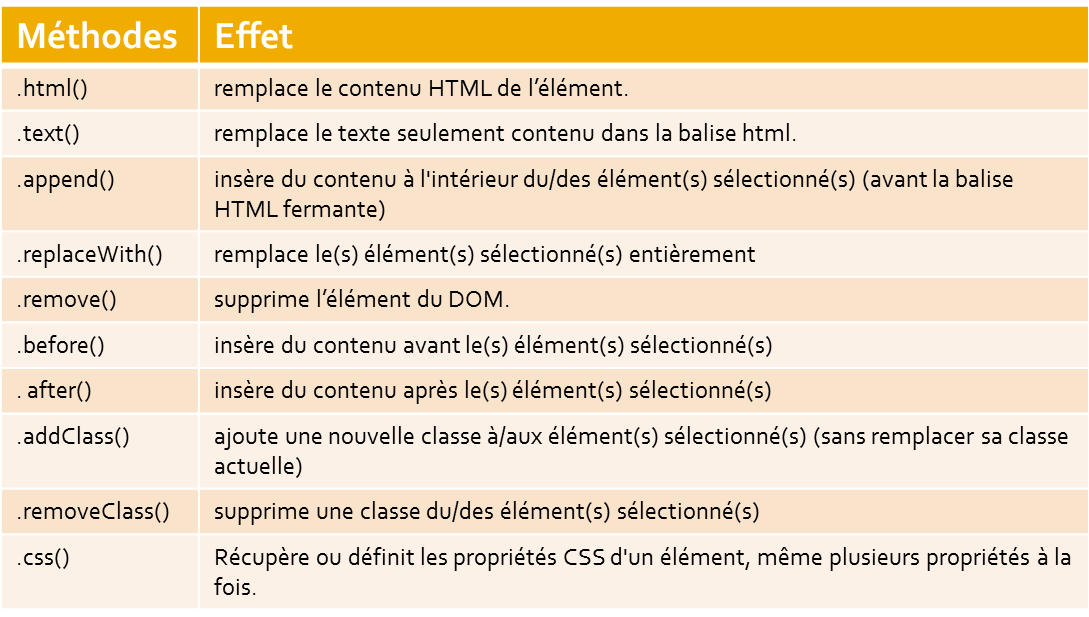 Requêtes httpLa notion Client - Serveur
La technique client-serveur est utilisée abondamment pour échanger des informations sur le Web. 

Le terme « client » :
 désigne tout ordinateur, tablette, téléphone ou autre périphérique qui consomme des données. 
Le terme « serveur »:
désigne tout ordinateur qui délivre des données. 

Ainsi, lorsque vous tapez une adresse dans votre navigateur, 
vous utilisez un client Web.  Ce client envoie une demande 
d'information au serveur correspondant.  Les informations sont 
recherchées sur le serveur, acheminées jusqu'au client et finalement 
affichées dans le navigateur, comme le montre la figure suivante.
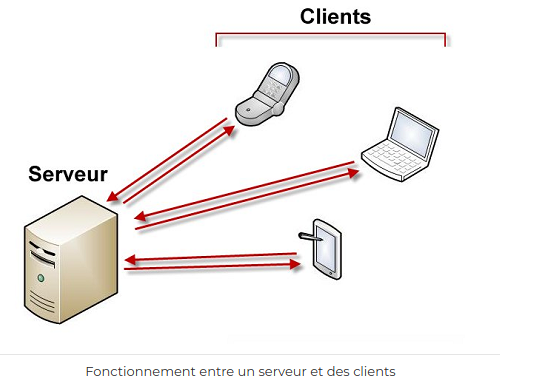 Requêtes httpProtocole http
Le protocole utilisé sur le World Wide Web est le protocole HTTP.  La "demande" que le client fait est ce que l'on appelle une « requête HTTP » ; ce que le serveur répond, c'est la « réponse HTTP ».  Voici un exemple simpliste d’un échange entre un client et un serveur:

Client : Demande au serveur de lui fournir la page « index.html » située sur « http://www.lesite.com ».  Le URL complet est donc: http://www.lesite.com/index.html .

	Le serveur fouille dans son disque dur à la recherche de la page index.html. 	
	Il trouve la page index.html.

Serveur : Voilà la page Web demandée.  C’est ma « réponse HTTP ».
Requêtes httpAJAX
Ajax n’est pas une  bibliothèque comme jQuery.

Ajax est plutôt une technologie qui permet de faire des requêtes http en mode synchrone ou asynchrone

Ajax permet de modifier partiellement la page affichée par le navigateur pour la mettre à jour sans avoir à recharger la page entière.
Requêtes httpAJAX
Ajax est une technique qui fait usage des éléments suivants:

HTML pour l'interface.
CSS (Cascading Style-Sheet) pour la présentation de la page.
JavaScript (EcmaScript) pour les traitements locaux, et DOM (Document Object Model) qui accède aux éléments de la page ou du formulaire ou aux éléments d'un fichier XML chargé sur le serveur.
L'objet XMLHttpRequest lit des données ou fichiers sur le serveur de façon asynchrone. 
PHP ou un autre langage de scripts peut être utilisé coté serveur.
Le terme "Asynchronous", asynchrone en français, signifie que l'exécution de JavaScript continue sans attendre la réponse du serveur qui sera traitée quand elle arrivera. Tandis qu'en mode synchrone, le navigateur serait gelé en attendant la réponse du serveur.
Requêtes http - GETLes différents type de requête
Il existe plusieurs types de requête HTTP. L'un d'eux est le type GET. Vous l'utiliserez lors de vos rappels AJAX lorsque vous souhaiterez obtenir des données. Un exemple ? Imaginez un système pour recharger des commentaires dès que l'on clique sur un bouton « Plus de commentaires ».

Dans le cas de GET, les variables sont transmises directement dans l'URL :

Exemple:
	http://site.com/article.php?page=1&auteur=robert

Ici nous accédons au site « site.com » et on demande la page « article.php ».  
C’est la portion « http://site.com/article.php ».

Et on passe 2 variables à ce service Web, page qui vaut 1 et auteur qui vaut « robert ».  C’est la portion « ?page=1&auteur=robert ».
Requêtes http – POSTLes différents type de requête
Le type POST est un type dédié à l'envoi de données, mais nous pouvons aussi en recevoir. Un autre exemple ? Imaginez un système pour envoyer un email en AJAX. Lorsque vous allez cliquer sur le bouton « Envoyer », nous allons envoyer des données au serveur, pour qu'il les envoie par email, avant de nous retourner un message de succès ou d'erreur. 

Pour POST, il faut spécifier les variables dans l'argument de la méthode send de la classe XMLHttpRequest.  Nous le verrons plus tard.
Requêtes httpRequête à la sauce Javascript
Normalement l’établissement d’une requête consiste à :

Créer une instance de la classe xmlHttpRequest.

Indiquer quelle fonction sera exécutée lorsque les données seront disponibles.

Préparer la requête et l’envoyer.

Récupérer la réponse et les données.
Requêtes httpRequête à la sauce Javascript
Étape 1 : Créer une instance de la classe XMLHttpRequest<

L'objet XMLHttpRequest a été initialement conçu par Microsoft et implémenté dans Internet Explorer et Outlook sous forme d'un contrôle ActiveX. Nommé à l'origine XMLHTTP par Microsoft, il a été par la suite repris par de nombreux navigateurs sous le nom que nous lui connaissons actuellement : XMLHttpRequest

Créer une instance de la classe xmlHttpRequest
let requeteHttp = new  XMLHttpRequest();
Requêtes httpRequête à la sauce Javascript
Étape 2: Indiquer la fonction à exécuter lorsque les données seront disponibles

vous devez indiquer à l'objet de requête XMLHttp quelle fonction JavaScript gérera la réponse, en définissant la onreadystatechangepropriété de l'objet et en lui attribuant le nom de la fonction à appeler 

2 possibilités souvent rencontrées:
requeteHttp.onreadystatechange = nom_de_la_fonction;
ou

requeteHttp.onreadystatechange = function() {
     //Code à faire
};
Requêtes httpRequête à la sauce Javascript
Étape 3 : Préparer la requête et l’envoyer 

La préparation de la requête se fait par le biais de la méthode open(), qui prend en paramètres cinq arguments différents, dont trois facultatifs :

Le premier argument contient la méthode d'envoi des données, les trois méthodes principales sont GET, POST et HEAD.

Le deuxième argument est l'URL à laquelle vous souhaitez soumettre votre requête, par exemple : 'http://mon_site_web.com'.

Le troisième argument est un booléen facultatif dont la valeur par défaut est true. À true, la requête sera de type asynchrone, à false elle sera synchrone.

Les deux derniers arguments sont à spécifier en cas d'identification nécessaire sur le site Web (à cause d'un .htaccess par exemple). Le premier contient le nom de l'utilisateur, tandis que le deuxième contient le mot de passe.
Requêtes http -GETRequête à la sauce Javascript
Étape 3 : Préparer la requête et l’envoyer – Exemple avec GET

Pour envoyer une demande à un serveur, nous utilisons les méthodes open () et send () de l'objet XMLHttpRequest
requeteHttp.open("GET", "http://www.monsite.com/…" , true);
requeteHttp.send();
Requêtes http - GETRequête à la sauce Javascript
Étape 3 : Préparer la requête et l’envoyer – Exemple avec GET

Si vous souhaitez envoyer des informations avec la méthode GET, ajoutez-les à l'URL:

Exemple:
requeteHttp.open("GET", "http://lesite.com/demo_get2.asp?fname=Henry&lname=Ford", true);

requeteHttp.send();

Si les données viennent de balises input, on peut faire:

requeteHttp.open("GET", "http://lesite.com/demo_get2.asp?fname="   + prenom + "&lname=" + nom, true);

requeteHttp.send();
Requêtes http - POSTRequête à la sauce Javascript
Étape 3 : Préparer la requête et l’envoyer – Exemple avec POST

Si vous souhaitez envoyer des informations avec la méthode POST, ajoutez-les à la méthode send dans une chaîne de caractère:
Exemple:
requeteHttp.open("POST",  "http://lesite.com/requete.php", true);

requeteHttp.send("fname=Henry&lname=Ford");

Si les données viennent de balises input, on peut faire:

requeteHttp.open("POST", "http://lesite.com/requete.php", true);

requeteHttp.send("fname=" + nom + "&lname="  + prenom);
Requêtes http - POSTRequête à la sauce Javascript
GET ou POST?

GET est plus simple et plus rapide que POST et peut être utilisé dans la plupart des cas.

Cependant, utilisez toujours les requêtes POST lorsque:

Envoi d’une grande quantité de données au serveur (le POST n’a aucune limite de taille).
Un fichier en cache n'est pas une option (mettre à jour un fichier ou une base de données sur le serveur).
En envoyant une entrée utilisateur (qui peut contenir des caractères inconnus), le POST est plus robuste et sécurisé.
Requêtes httpLa fonction à exécuter lorsque données prêtes
Étape 2: Indiquer la fonction à exécuter lorsque les données seront disponibles

Voici plus en détail le code qu’il est habituellement nécessaire de faire pour réagir lorsque la requête est complétée:








readyState est une propriété qui 			status est une propriété contenant:
contient les valeurs suivantes:			
					200: "OK" 
0(UNSENT): 		Requête non initialisée		403:"Forbidden" 
1(OPENED): 		Connexion avec le serveur établie	404: "Page not found"
2(HEADERS_RECEIVED): 	Requête reçue 		
3(LOADING): 		Requête en cours de traitement
4(DONE): 		Requête terminée et réponse prête
requeteHttp.onreadystatechange = function() {
       if (this.readyState == 4 && this.status == 200)
       {
           //Code ici…
       }
       else
       {
            //Code en cas d’erreur
       }
};
Requêtes httpTraitement des données
Étape 4: Récupérer la réponse et les données.

Une fois la requête terminée, il vous faut récupérer les données obtenues. Ici, deux possibilités s'offrent à vous :

Les données sont au format XML:
vous pouvez alors utiliser la propriété responseXML, qui permet de parcourir l'arbre DOM des données reçues.

Les données sont dans un format autre que le XML (souvent JSON), il vous faut alors utiliser la propriété responseText, qui vous fournit toutes les données sous forme d'une chaîne de caractères. 

C'est à vous qu'incombe la tâche de faire d'éventuelles conversions, par exemple avec un objet JSON : 
	let reponse = JSON.parse(requeteHttp.responseText);.
Traitement des donnéesFormat de données JSON
Qu’est-ce que le format de données JSON ?

JSON signifie:  JavaScript Object Notation
Utilisé pour représenter des données structurées de façon semblable aux objets Javascript. 
Habituellement utilisé pour structurer et transmettre des données sur des sites web (par exemple, envoyer des données depuis un serveur vers un client)

Règles de syntaxe JSON

Les données sont en paires nom:valeur.
Les données sont séparées par des virgules.
Les accolades sont utilisées pour représenter des objets.
Les crochets sont utilisés pour représenter les tableaux.
Traitement des donnéesRègles de syntaxe – Format JSON
Règles de syntaxe JSON

L'objet
Il contient un membre ou une liste de membres, chaque membre étant de la forme:

"nom" : valeur

La valeur  peut être: un objet, un tableau, un littéral (chaîne, nombre, true, false, null).

Voici un exemple de syntaxe JSON :

{
  "espèce": "Chien",
  "race": "Labrador Retriever",
  "couleur": "Yellow",
  "âge": 6
}
Traitement des donnéesReprésentation JSON
Règles de syntaxe JSON

Ceci par exemple n'est pas du JSON valide :

// JSON non valide, mais objet JS valide
{
  foo: "bar"
}
La façon correcte d'écrire ce JSON est :

// JSON valide
{
  "foo": "bar"
}
Traitement des donnéesRéception des données – Format JSON
Réception des données

Le JSON, ce n’est que du texte.  En ce sens, lorsque le serveur vous renverra les données voulues, vous recevrez un gros paquet constitué de chaînes de caractères.

Il faut donc transformer ce texte en objet JavaScript que vous pourrez manipuler plus facilement dans un script.

Nous allons habituellement utiliser la fonction « parse » de l’objet JSON.  

Voici de la séquence à faire:
Reçois les données du serveur qui les a envoyé dans un format JSON.
Transformation du format JSON en objet JavaScript.
Manipulation des résultats.
Traitement des donnéesRéception des données – JSON.parse()
Exemple

Supposons que vous faites une requête à un serveur et que celui-ci vous renvoie  sa réponse.  

Votre objet pour la requêtes HTTP a été défini comme suit:  

let requeteHTTP = new XMLHttpRequest();

La réponse du serveur est alors disponible par la propriété « responseText ».

Les données dans responseText sont en format JSON.  Par exemple, vous avez reçu ceci:
{
    "titre_album":"Abacab",
    "groupe":"Genesis",
    "annee":1981,
    "genre":"Rock"
}
Traitement des donnéesRéception des données – JSON.parse()
Exemple – suite

Malheuseurement, ce format n’est pas un objet JavaScript directement utilisable.  Les valeurs à gauche entre guillement ne sont pas du bon format.

Il faut plutôt avoir:
{
    "titre_album":"Abacab",			
    "groupe":"Genesis",
    "annee":1981,
    "genre":"Rock"
}

On fera donc :
{
    titre_album:"Abacab",
    groupe:"Genesis",
    annee:1981,
    genre:"Rock"
}
JSON.parse()
let  resultat =  JSON.parse(requetteHttp.responseText);
Traitement des donnéesAccéder aux données
L’accès aux données, une fois transféré du JSON en objet JavaScript peut se faire de la forme suivante:

Objet.membre

Exemple 1
Objet JavaScript transformé avec JSON.parse()
{
    titre_album:"Abacab",
    groupe:"Genesis",
    annee:1981,
    genre:"Rock"
}
let  resultat =  JSON.parse(requetteHttp.responseText);

// Nous avons accès aux données comme suit:

resultat.titre_album;  // Abacab
resultat.groupe; // Genesis
resultat.genre;  // Rock
Traitement des donnéesAccéder aux données
Exemple 2

Avec les données suivantes:

{
  fruits: [
    { kiwis: 3,
      mangues: 4,
      pommes: null
    },
    { panier: true }
  ],
  legumes: {
      patates: "amandine",
      poireaux: false
    },
    viandes: ["poisson","poulet","boeuf"]
 }
Dans cet exemple nous pouvons observer qu'il y a 3 membres:
	 fruits, legumes et viandes. 

fruits est constitué d'un seul membre qui est un tableau de 2 objets : le premier objet contient 3 membres et le second un seul. 

legumes est défini par un objet constitué par 2 membres. 

viandes, quant à lui, est défini par un tableau de 3 éléments.
Traitement des donnéesAccéder aux données
Exemple 2

Avec les données suivantes:

{
  fruits: [
    { kiwis: 3,
      mangues: 4,
      pommes: null
    },
    { panier: true }
  ],
  legumes: {
      patates: "amandine",
      poireaux: false
    },
    viandes: ["poisson","poulet","boeuf"]
 }
Disons que cet objet est dans la variable « resultat », on accède aux éléments comme suit:

resultat.fruits[0].mangues;  // Retourne la valeur 4

Comment fait-on pour récupérer  la valeur stockée dans « poireaux » ?


Comment fait-on pour récupérer la valeur de la 2e case stockée dans « viandes » ?
Traitement des donnéesAccéder aux données
Exemple 3

Avec les données suivantes:

{
   phoneNumber: [
        {
            type: "home",
            number: "111 111-1111"
        },
        {
            type: "fax",
            number: ["222 222-2222", "111-111-1111"]
        }
    ]
resultat.phoneNumber[0].number;  // ??

resultat.phoneNumber[1].number[1];  // ??
Requêtes HTTPTraitement en JavaScript - Résumé
Donc, en résumé, voici un peu l’allure du code lorsque l’on fait une requête « à la manière JavaScript » à l’aide de XMLHttpRequest.
let requeteHttp = new XMLHttpRequest();

requeteHttp.onreadystatechange = function() {
       let resultat = null;
       if (this.readyState == 4 && this.status == 200)
       {
           //On récupère les données
           let resultat = JSON.parse(this.responseText); 
   
       }
       else
       {
            //Code en cas d’erreur
       }
     return resultat;
};

requeteHttp.open(/* paramètres ici */);

requeteHttp.send();  // Si open est fait avec GET
requeteHttp.send(/* paramètre ici */);  // Si open fait avec POST
Requêtes HTTPTraitement en JavaScript - Résumé
Exemple complet – Aller chercher la valeur d’une action à la bourse
let requeteHttp = new XMLHttpRequest();

requeteHttp.onreadystatechange = function() {
       let resultat = null;

       if (this.readyState == 4 && this.status == 200)
       {
           //On récupère les données
           resultat = JSON.parse(this.responseText);
          
           document.getElementById("Symbole").innerHTML = resultat["Global Quote"]["05. price"];
           let d = new Date();
           document.getElementById("heure").innerHTML = d.getHours() +":" + d.getMinutes() + ":" + d.getSeconds();

       }
       else
       {
            //Code en cas d’erreur
       }
       
};

requeteHttp.open("GET", "https://www.alphavantage.co/query?function=GLOBAL_QUOTE&symbol=MSFT&apikey=66GX0GWFUMXO52MC");

requeteHttp.send();  // Si open est fait avec GET
Requêtes httpRequête à la sauce jQuery
jQuery va vous permettre d’envoyer des requêtes AJAX à un serveur Web pour récupérer ou envoyer des données.  Encore là, jQuery est excellent pour réduire le code que l’on a à écrire.  Voyez la différence avec ce que l’on devait faire avant:
let requeteHttp = new XMLHttpRequest();

requeteHttp.onreadystatechange = function() {
       let resultat = null;
       if (this.readyState == 4 && this.status == 200)
       {
           //On récupère les données
           let resultat = JSON.parse(this.responseText); 
   
       }
       else
       {
            //Code en cas d’erreur
       }
     return resultat;
};
requeteHttp.open("GET", https://www.alphavantage.co/query?function=GLOBAL_QUOTE&symbol=MSFT&apikey=66GX0GWFUMXO52MC);

requeteHttp.send();  // Si open est fait avec GET
$().ready(function() {
   $.ajax({
      type: "GET" ,
      u rl: "https: …",
      success: function(data){
	//Récupération des données envoyées du serveur
       },
      error: function() {
                  // Code en cas d’erreur
      });
Requêtes httpRequête à la sauce jQuery
$.ajax() et ses paramètres – Spécifier l’URL

Une façon assez simple et élégante d’utiliser les options de $.ajax() est de passer les paramètres sous forme de paire  clé:valeur .

Spécifier l’url  du service Web à atteindre avec les paramètres à envoyer (dans le cas d’un type GET)

$.ajax( {
   url: "http://api.openweathermap.org/data/2.5/weather?q=Mirabel,ca&units=metric&lang=fr&appid=1892eb9f871fac2d62b5c3ec29e1e0a8"
Requêtes httpRequête à la sauce jQuery
$.ajax() et ses paramètres – Spécifier  le type de requête (GET ou POST)

$.ajax( {
   url: "http://api.openweathermap.org/data/2.5/weather?q=Mirabel,ca&units=metric&lang=fr&appid=1892eb9f871fac2d62b5c3ec29e1e0a8",
type: "GET",
}
Requêtes httpRequête à la sauce jQuery
$.ajax() et ses paramètres 
Spécifier la fonction à exécuter lorsque les données seront disponible.

C’est donc le cas où la requête est en état de succès

$.ajax( {
   url: "http://api.openweathermap.org/data/2.5/weather?q=Mirabel,ca&units=metric&lang=fr&appid=1892eb9f871fac2d62b5c3ec29e1e0a8",
type: "GET",
success: function(resultat, status, xhr) {
	//Récupérer les données avec la syntaxe  « objet.membre »
	  //  resultat.name;      Le nom de la ville   
},
Requêtes httpRequête à la sauce jQuery
$.ajax() et ses paramètres 
Spécifier la fonction à exécuter dans le cas d’une erreur

La fonction reçoit trois arguments: l'objet jqXHR (dans jQuery 1.4.x, XMLHttpRequest), une chaîne décrivant le type d'erreur survenue et un objet exception facultatif, le cas échéant.
$.ajax( {
   url: http://api.openweathermap.org/data/2.5/weather?q=Mirabel,ca&units=metric&lang=fr&appid=1892eb9f871fac2d62b5c3ec29e1e0a8,
type: "GET",
success: function(resultat, status, xhr) {
	//Récupérer les données avec la syntaxe  « objet.membre »
	  //  resultat.name;      Le nom de la ville   
},

error: function (xhr, status, errorThrown) {
	//xhr: L’objet XMLHttpRequest 
	// status: Le statut de l’erreur -> Peut prendre les valeurs  "timeout", "error", "abort"et "parsererror"
 	//errorThrown: Lorsqu'une erreur HTTP se produit, errorThrown reçoit la partie textuelle de l'état 			HTTP, telle que "Introuvable" ou "Erreur de serveur interne"
}
});